My S.W.E.L.L. Math Workspace
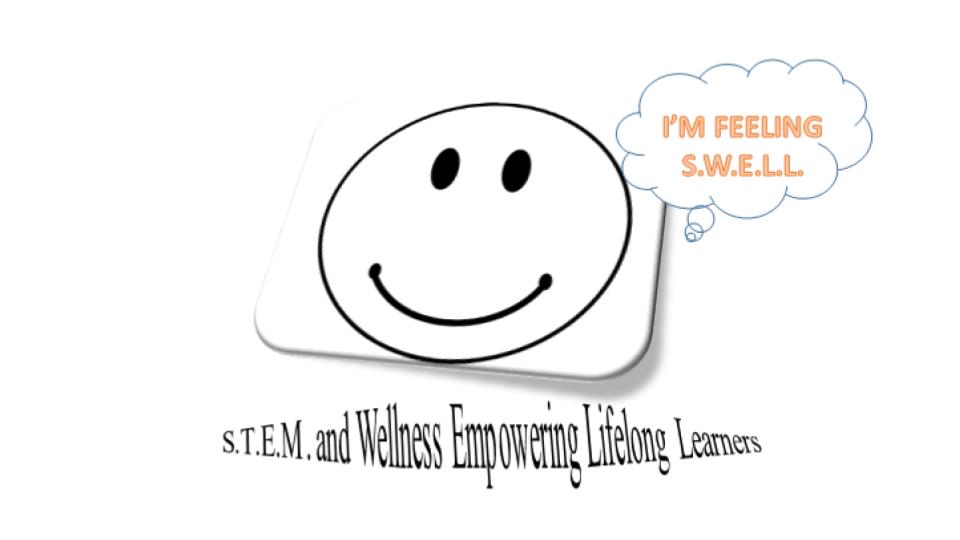 [Type your name here.]
Create a Number Line
How to use a Number Line
Examples

Solve: 5 + (-3) = 2
Solve: -5 + (3) = -2
Solve: 2 + 5 + (-3) = 4
Number Line Challenges
Solve the following equations.

3 + 2 = 5
-6 + 3 = -3
4 + (-2) = 2
-3 + (-2) = 5
Number Line Challenge #2
Solve the following equations.

7 + 2 = 9
-8 + 3 = -5
4 + (-4) = 0
-4 + (-4) = -8
1 + (-5) = -4
3 + 4 = 7
-7 + (-2) = -9
-8 + 7 = -1